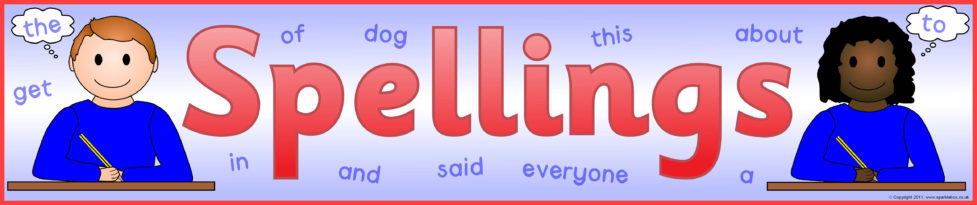 Spelling Test
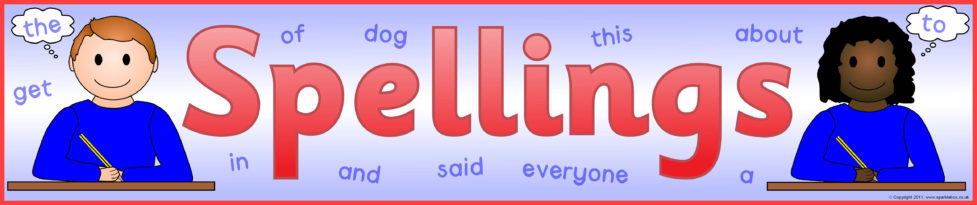 Spelling Test

achieve
competition
determined
excellent
frequently
occupy
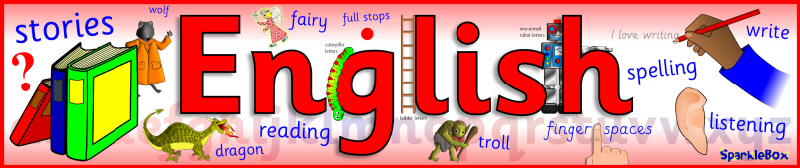 You can access the booklet via this link:
http://farnboroughprimary.co.uk/wp-content/uploads/2020/05/T4W-Y6-Doors.pdf

Tasks for today
Try Activity 9 

We have now reached the stage of planning your own story. Follow the guidance in Activity 9 and I work like you to plan 2 different stories, using different portals into different lands. When we pick this back up again after half-term, you can decide which one you prefer.
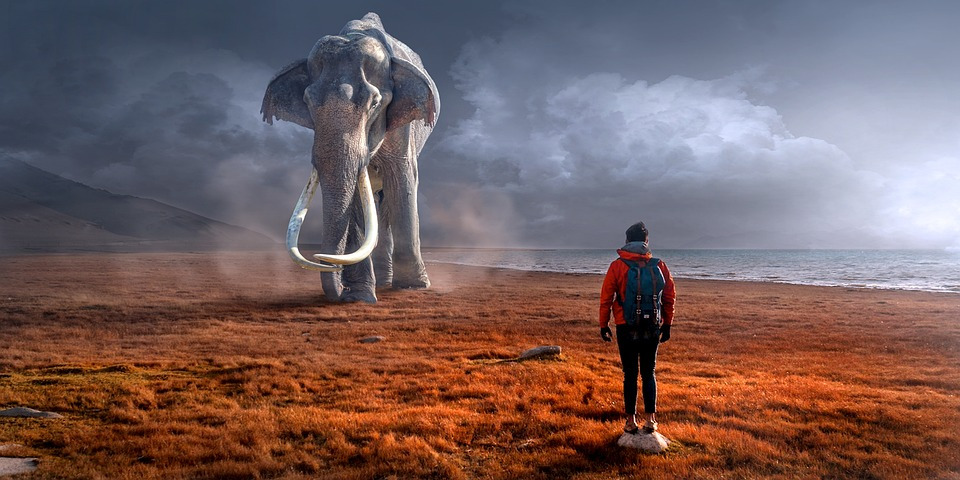 Ideas for mysterious worlds
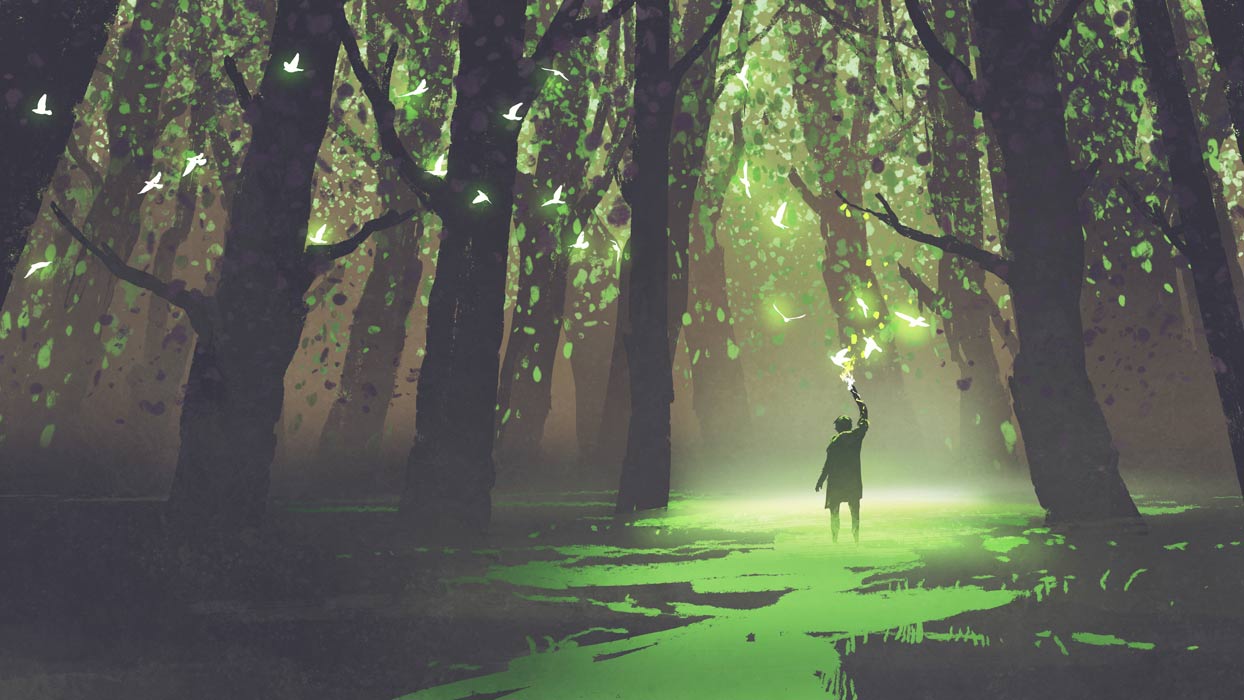 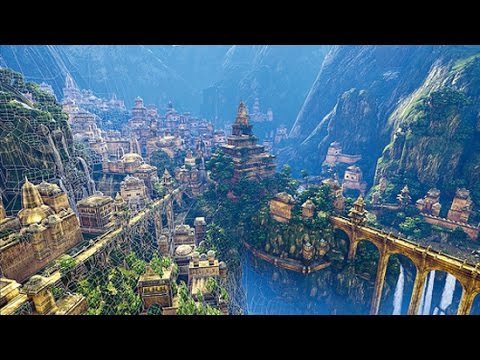 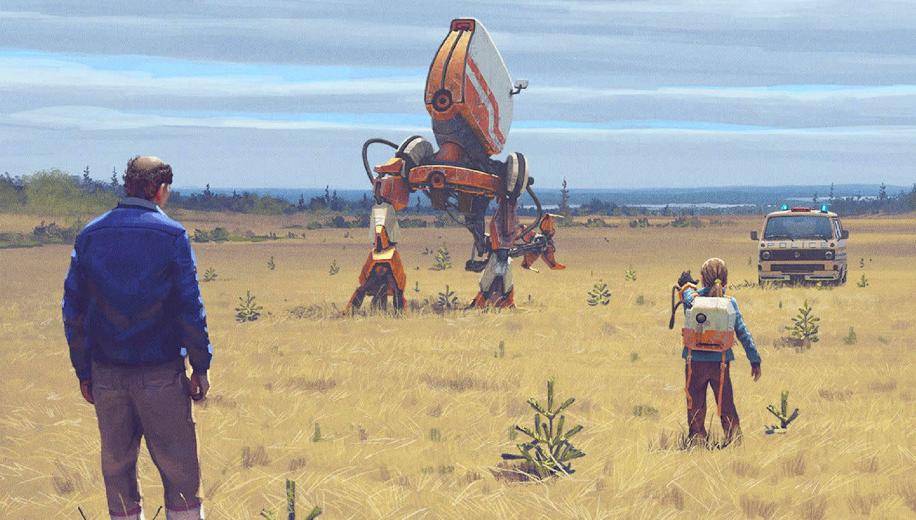 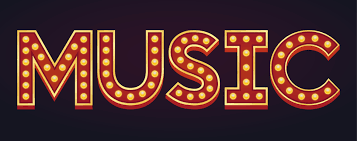 Makaton
Pick a song from the channel below and try and learn some of the Makaton moves to it:

https://www.youtube.com/channel/UCXvjFogIH4hDHKTGV2PMavw
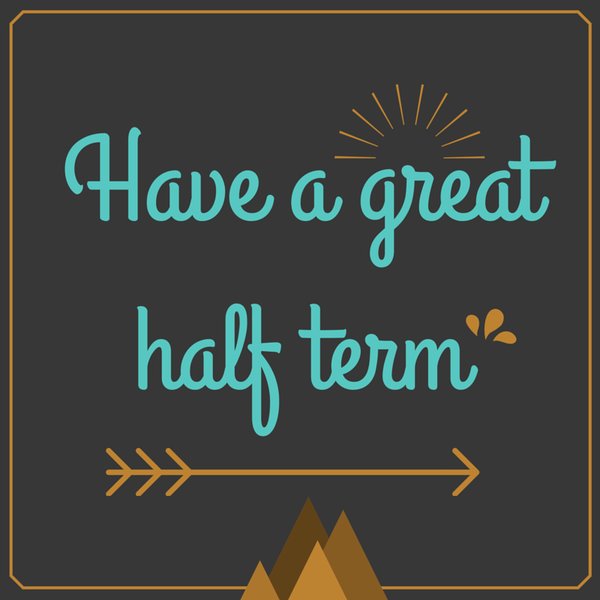